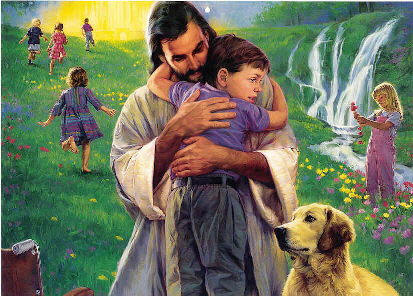 1.  Po górach, dolinach rozlega się dzwon, Anielskie witanie ludziom głosi on: Ref.: Ave, Ave, Ave Maryja, Zdrowaś, Zdrowaś, Zdrowaś Maryja.
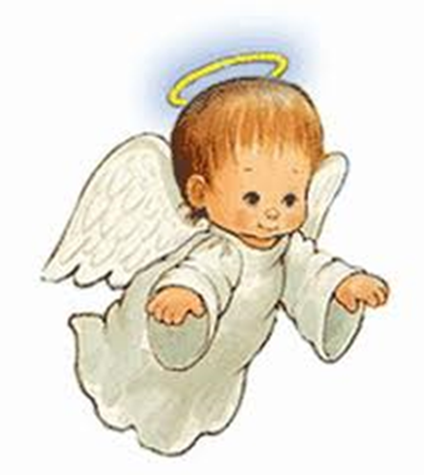 Bernatka dziewczynka szła po drzewo w las, 
Anioł ją tam wiedzie, Bóg sam wybrał czas. Ref.: Ave, Ave, Ave Maryja, Zdrowaś, Zdrowaś,  Zdrowaś Maryja.
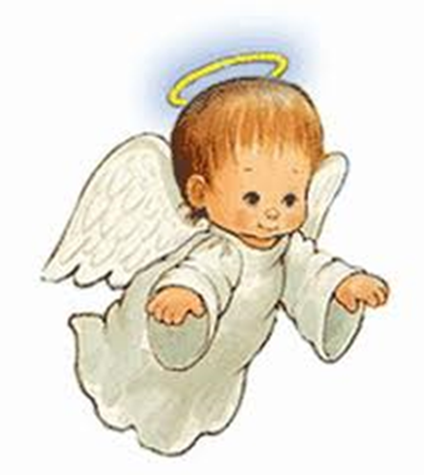 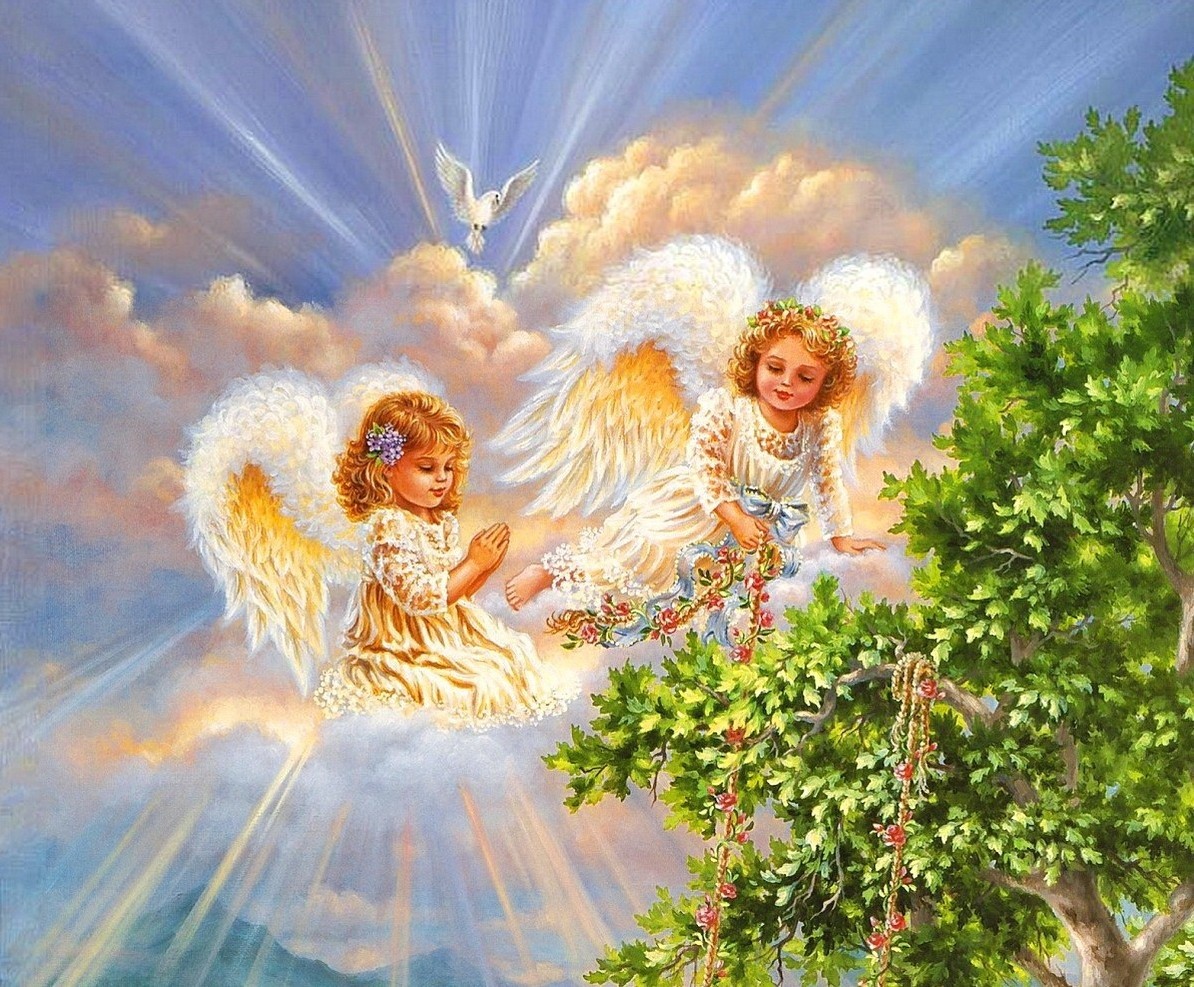 Kiedyś, o Jezu, chodził po świecie 
Brałeś dziateczki w obięcia swe. Patrz, tu przed Tobą stoi Twe dziecięDo Serca Twego przytul i mnie.
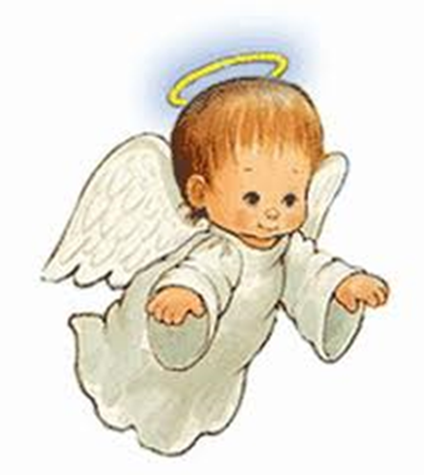 2. Byłeś dzieciątkiem, Ty wielki Boże, W żłóbku płakałeś nad światem złym. Nie płacz, Dzieciątko, ja Ci w pokorze, Serce me daję, Ty mieszkaj w nim.
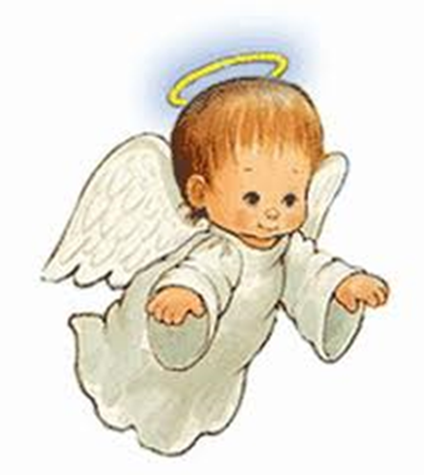 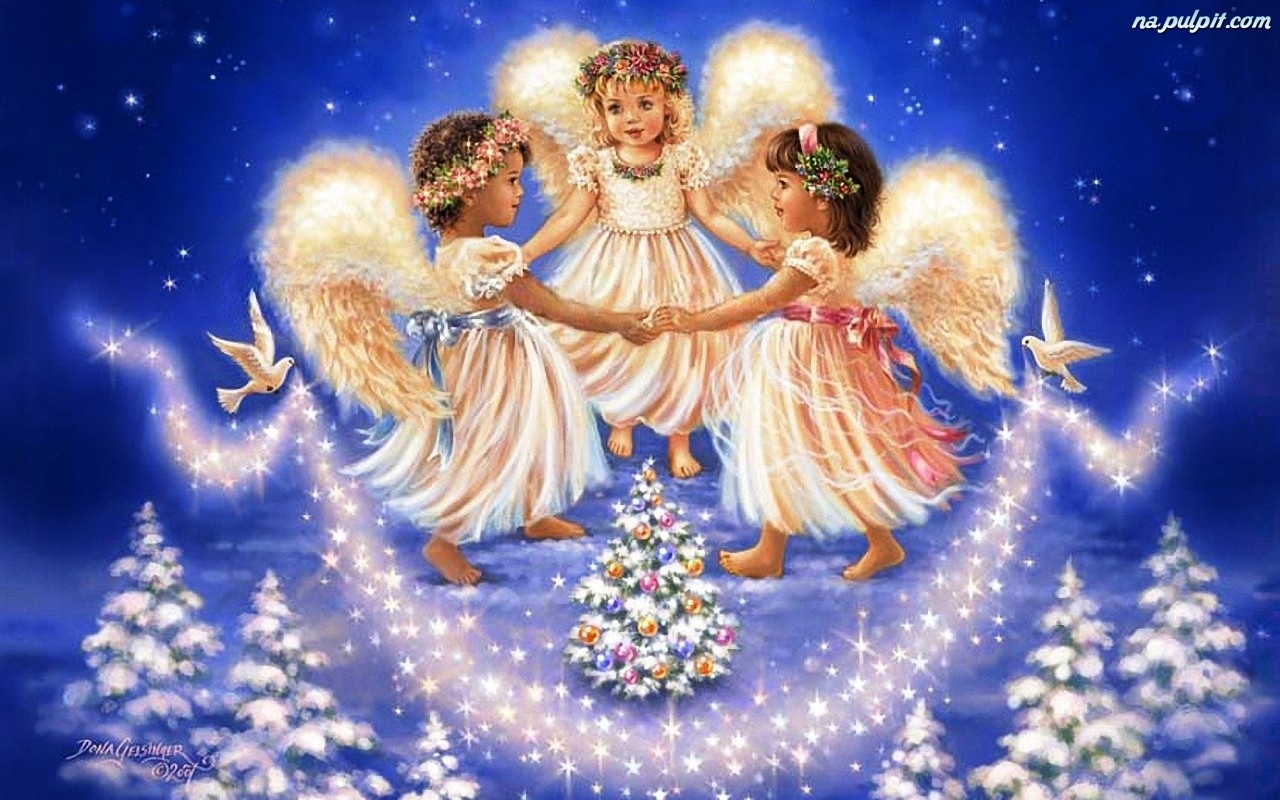 Panie przebacz nam,
Ojcze zapomnij nam,
Zapomnij nam nasze winy,
Przywołaj, kiedy zbłądzimy,
Ojcze zapomnij nam
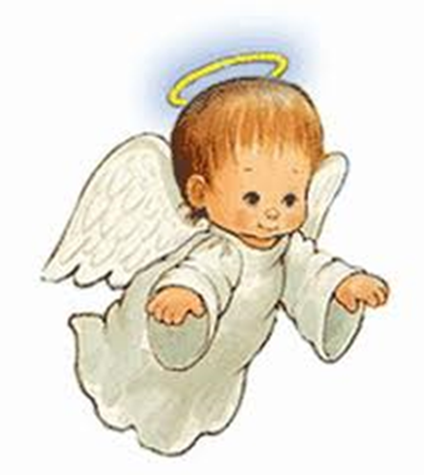 Panie, przyjmij nas! 
Ojcze, przygarnij nas! 
I w swej ojcowskiej miłości, Ku naszej schyl się słabości!
 Ojcze, przygarnij nas!
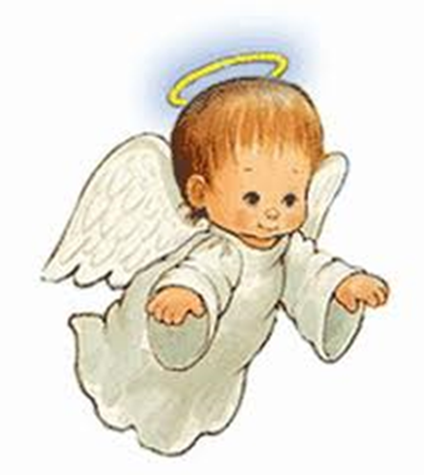 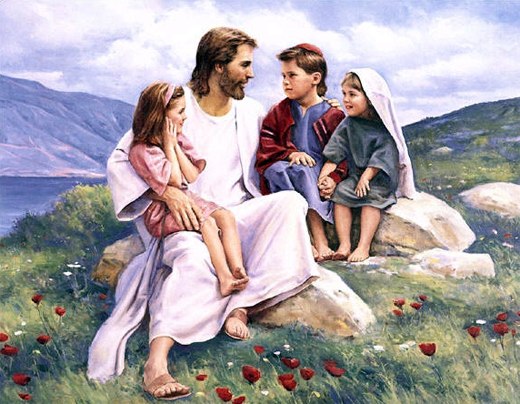 Oto 
Słowo Boże!
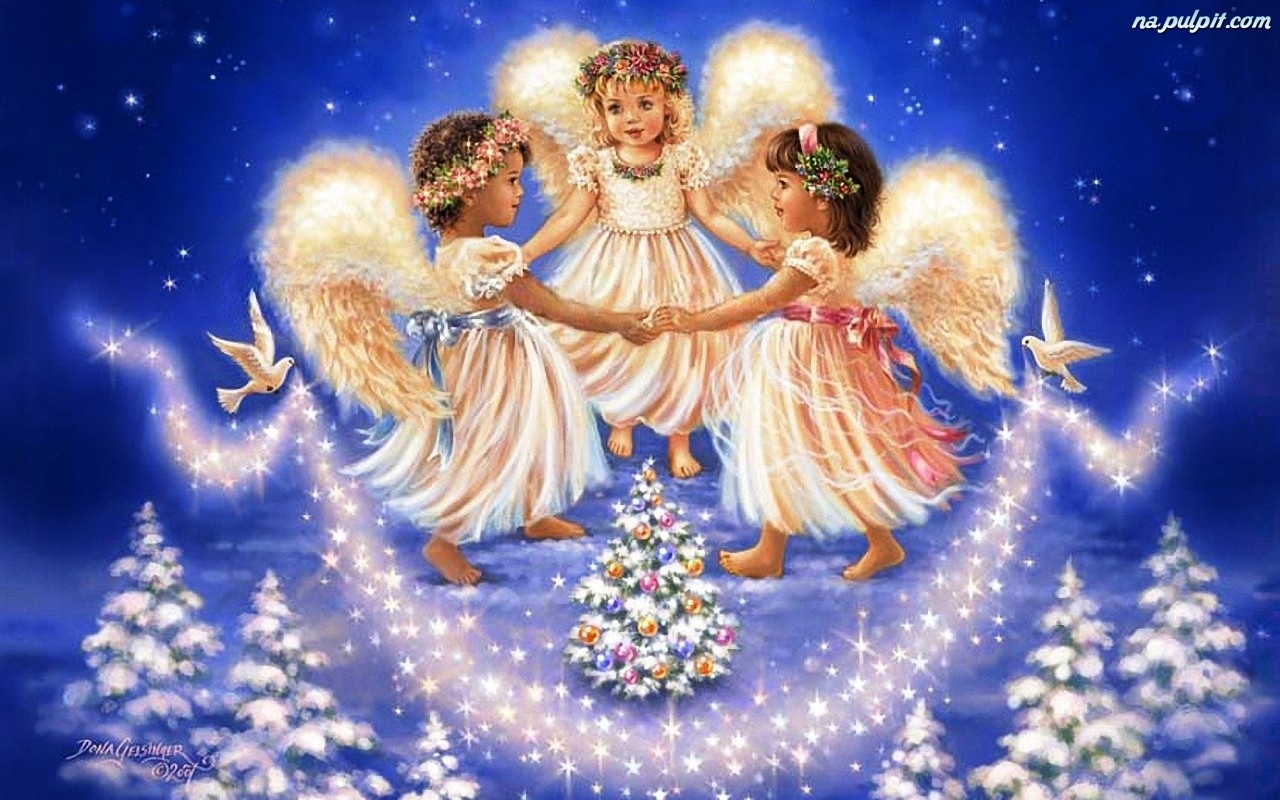 OFIARUJE TOBIE PANIE MÓJ  CAŁE ŻYCIE ME CAŁY JESTEM TWÓJ AŻ NA WIEKI 
OTO MOJE SERCE PRZECIEŻ WIESZ TYŚ  MIŁOŚCIĄ MĄ JEDYNĄ JEST
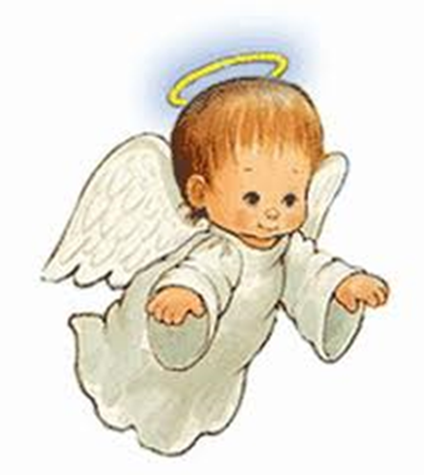 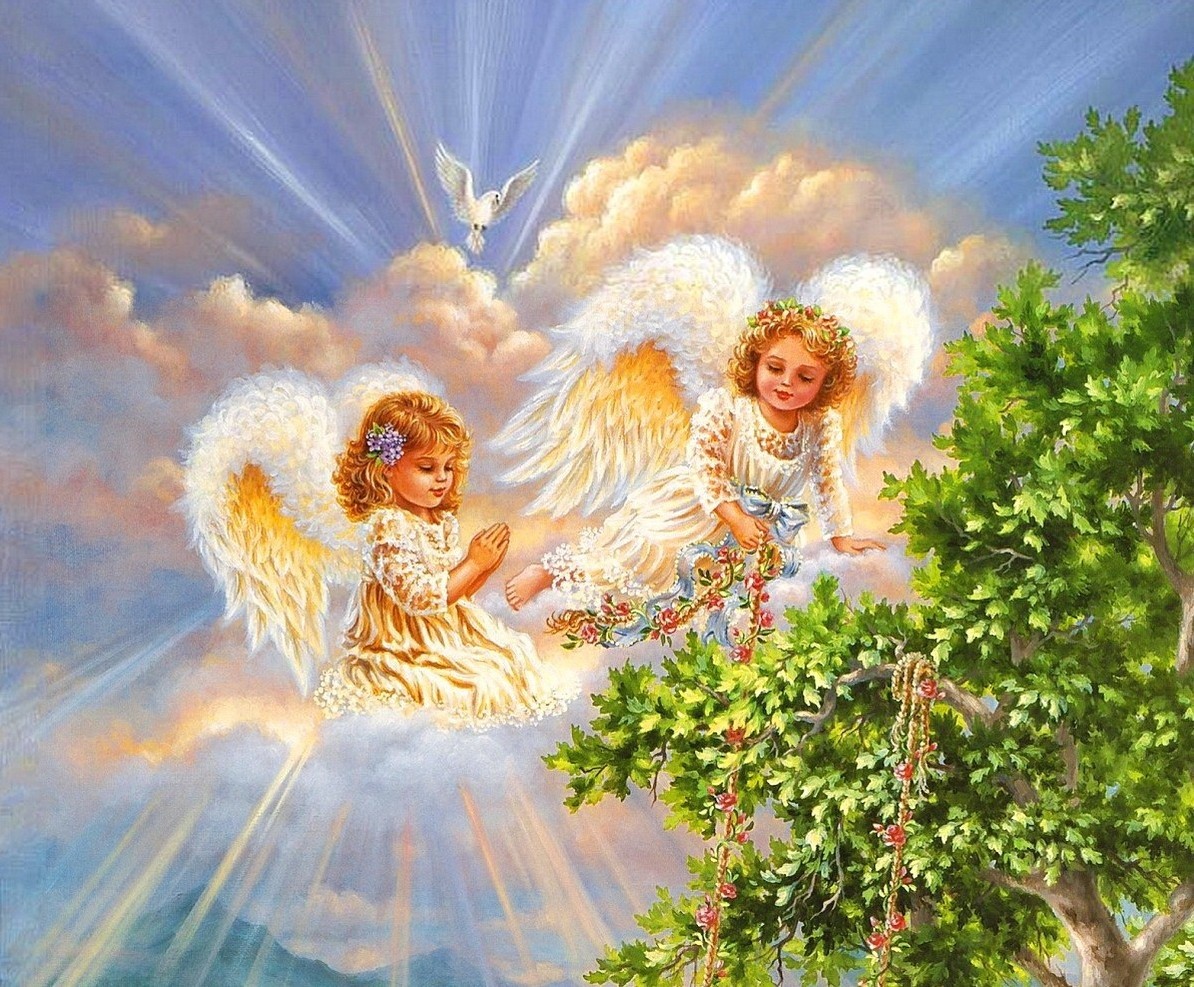 IDZIE MÓJ PAN, 
IDZIE MÓJ PAN.
ON TERAZ BIEGNIE, 
BY SPOTKAĆ MNIE. /2X
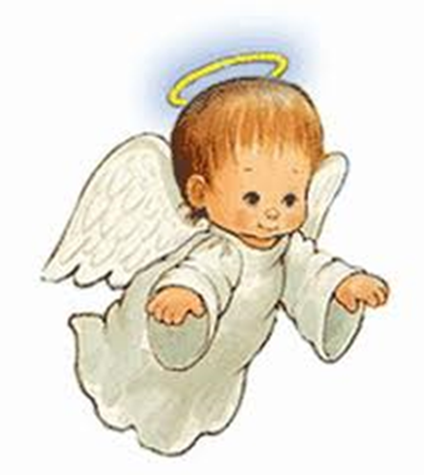 MIJA GÓRY, ŁĄKI, LASY,
BY KOMUNII STAŁ SIĘ CUD.
ON CHCE CHLEBEM NAS NAKARMIĆ, 
BY NASYCIĆ ŻYCIA GŁÓD.
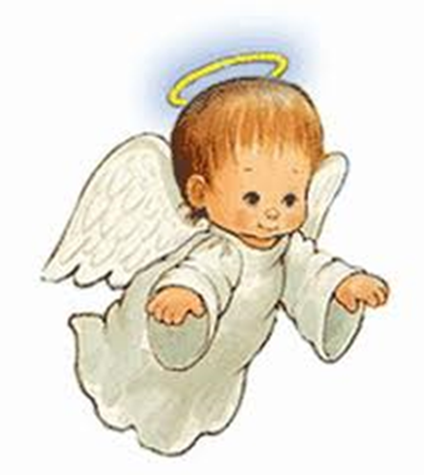 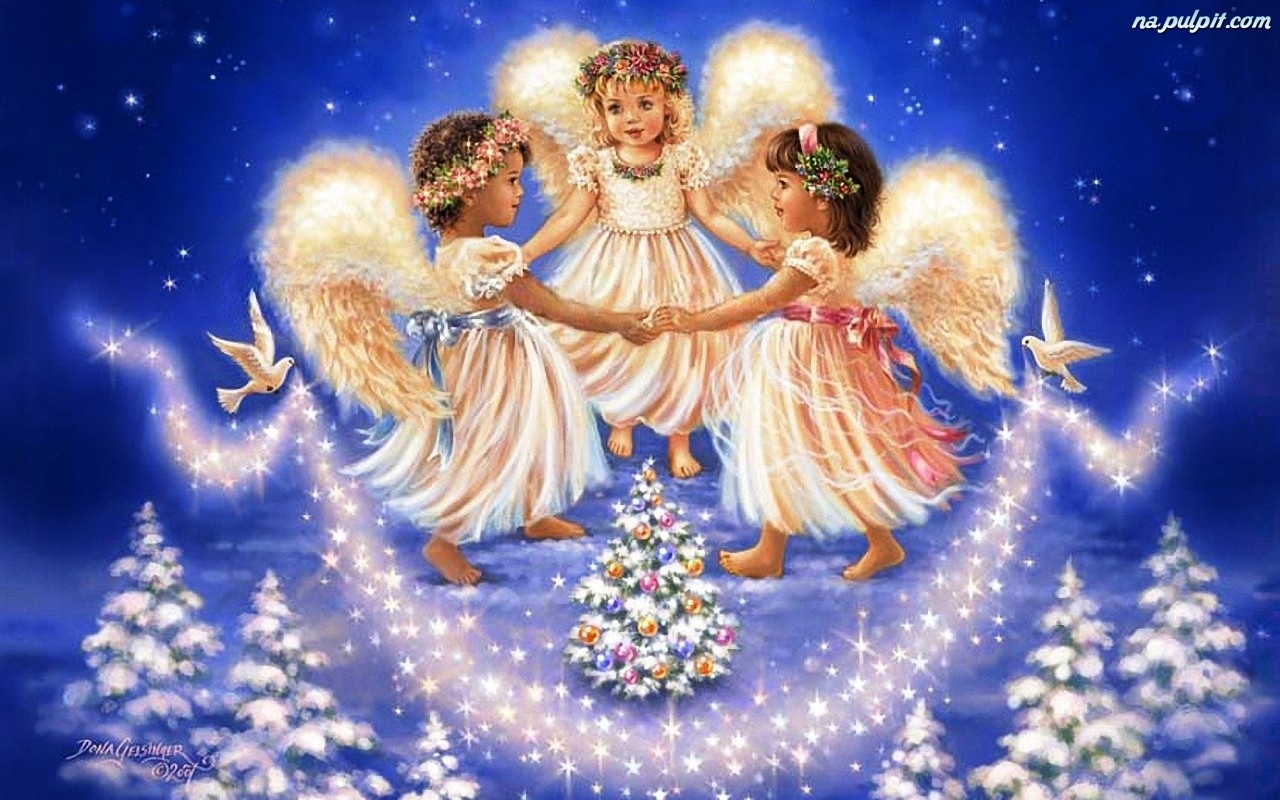 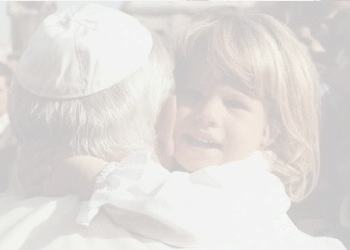 Tak czekałem na tę chwilę
by usłyszeć głos Twój Panie
w sercu mam radości tyle
miłość Twa przeze mnie tchnie.
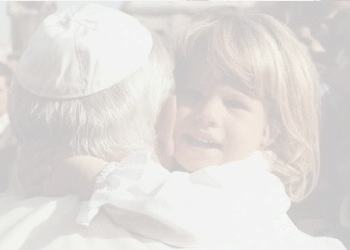 Oto nastał dzień wspaniały
pełen światła i radości
stoję z dłońmi złożonymi
Ciebie tylko prosić chcę.
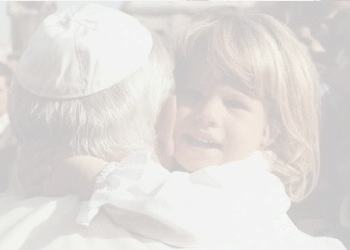 REF: Uroczysty dzień Komunii 
Jest największą mą radością 
Jezus żywy w moim sercu 
dziś objawił miłość swą.
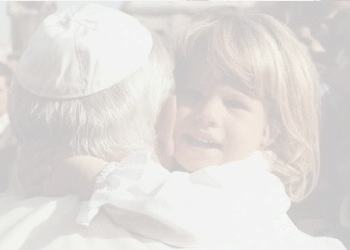 2. Proszę Jezu mój kochany,
Otwórz serce me na wieki,
Ja Twe czyste serce kocham,
Nie opuszczę Ciebie, nie.
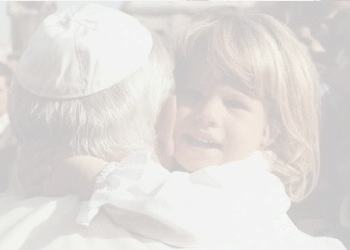 Tak czekałam pięknej chwili,
Której nigdy nie zapomnę
Cerce czyste po Komunii,
Które w moim sercu jest.
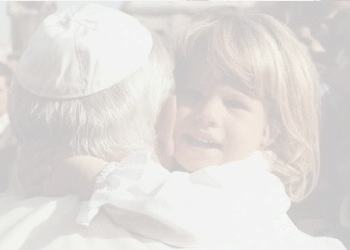 REF: Uroczysty dzień Komunii 
Jest największą mą radością 
Jezus żywy w moim sercu 
dziś objawił miłość swą.
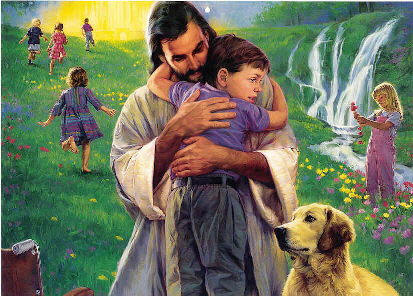